Connected 4 Health
Psichoterapija – 2 atvejo analizė
Project Number: 2021-1-RO01- KA220-HED-38B739A3
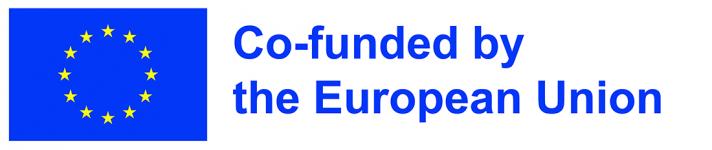 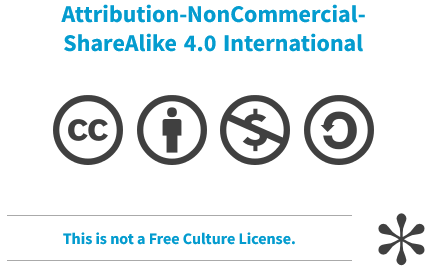 Europos Komisijos parama rengiant šį pristatymą neprisiima atsakomybės už turinį, kuris atspindi tik autorių požiūrį ir komisija negali būti laikoma atsakinga už bet kokį jame pateiktos informacijos naudojimą.
2
Psichoterapija – 2 atvejo analizė
Štai pasakojimas apie Petrą, kuris neseniai buvo gydomas dėl valgymo sutrikimo. Perskaitykite tekstą kitoje skaidrėje ir atsakykite į klausimus.
3
Psichoterapija – 2 atvejo analizė
Petrui 15 metų. Jis gyvena su mama ir močiute, yra vienturtis vaikas. Jo mama daug dirba ir kartais dirba du darbus vienu metu. Jis dažniausiai būna namuose su močiute. Per pastaruosius ketverius metus jie persikėlė keturis kartus. Petras turi mažai draugų, nesportuoja, didžiąją laiko dalį praleidžia prie kompiuterio, paprastai vengia socialinių kontaktų, pastaruoju metu liūdnas ir tylus, o jo mokyklos rezultatai pamažu krenta. Petras visada turėjo šiek tiek antsvorio, bet kai būdamas 15 metų kreipėsi į savo šeimos gydytoją kasmetiniam patikrinimui, gydytojas pastebėjo, kad nuo 13 metų jo svoris smarkiai išaugo. Petras turi ribinį nutukimą, aukštą kraujospūdį, jo medžiagų apykaita rodo sutrikimo požymius ir jam gresia diabetas. Jis nukreipė Petrą pas, kitą gydytoją kuris patvirtino valgymo sutrikimą.
4
Psichoterapija – 2 atvejo analizė
Kaip manote, kokį valgymo sutrikimą turi Petras?
Kiek toks elgesys ir požiūris yra normalus šiais laikais?
Kaip manote, kas dėjosi Petro galvoje per pastaruosius dvejus metus?

Dabar paskaitykime, ką Petras pasakė gydytojui.
5
Psichoterapija – 2 atvejo analizė
Petro svorio problemos prasidėjo ankstyvame amžiuje. Jis patyrė patyčias mokykloje dėl antsvorio. Jautė gėdą ir pyktį, nebuvo labai populiarus tarp bendraamžių, merginos jo vengia, nesijaučia mylimas, menka savivertė. Jo mama ir močiutė to nematė kaip problemos, abi turėjo antsvorio, o maisto namuose visada buvo daug. Jo močiutė mėgsta matyti, kad Petras turi gerą apetitą. Abu skatino jį daug valgyti. Dėl dažno persikraustymo ir šeimyninės padėties jis jaučiasi nesaugus ir gėdijasi. Jis suprato, kad maistas trumpam palengvina jo problemas. Jis suvalgo didelius maisto kiekius per trumpą laiką, kartais net naktį. Jo valgymo šėlsmas vyksta nuo trijų iki penkių kartų per savaitę. Pakeliui iš mokyklos jis nusiperka maistą ir valgo jį slapta savo kambaryje, nors nėra alkanas.
6
Psichoterapija – 2 atvejo analizė
Petras kartais praleisdavo valgius, kad kompensuotų per daug suvalgyto maisto, tačiau jam atsisakius, močiutė susirūpindavo jo sveikata ir skatindavo jį valgyti. Po trumpų badavimo laikotarpių, dėl kurių jis buvo nervingas ir irzlus, netrukus jis grįžo prie didžiulio greito maisto kiekio. Jis visada jautė kaltę ir pyktį, bet tiesiog negalėjo sustoti. Jis jautė, kad jo gyvenimas buvo nevaldomas. Sakė, kad serga nuo savęs, mintys apie maistą buvo labai atkaklios, dieną ir naktį. Pradėjęs valgyti, jis negali sustoti. Jis jaučia, kad tik maistas (ypač saldumynai ir traškučiai) gali akimirkai užpildyti tuštumą, kurią jis jaučia viduje. Jis supranta, kad užburtą ratą reikia nutraukti.
7
Psichoterapija – 2 atvejo analizė
Kokį valgymo sutrikimą turi Petras?
Ar buvo kokių nors įspėjamųjų ženklų?
Kokį vaidmenį jo socialinės aplinkybės atlieka vystant valgymo sutrikimą?
Kokią terapiją, jūsų nuomone, reikėtų taikyti? Į ką jis turėtų sutelkti dėmesį?
8
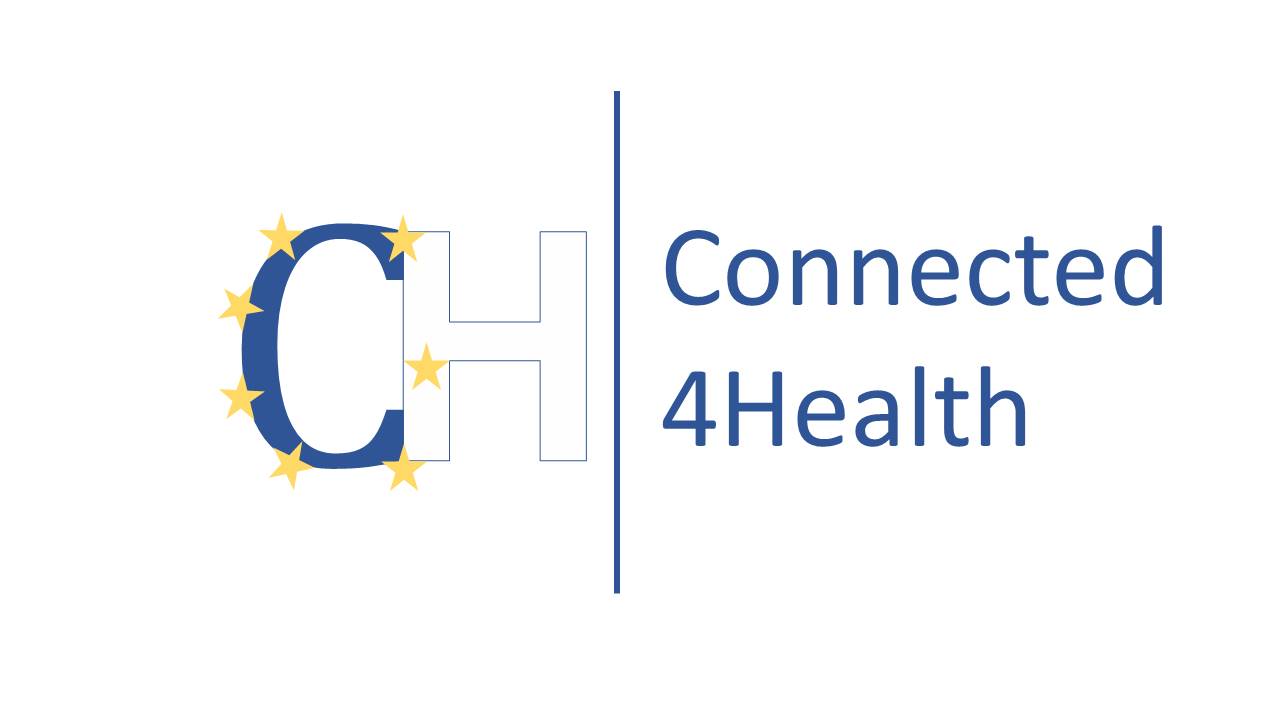 9